TRÒ CHƠI: HÁI DÂU
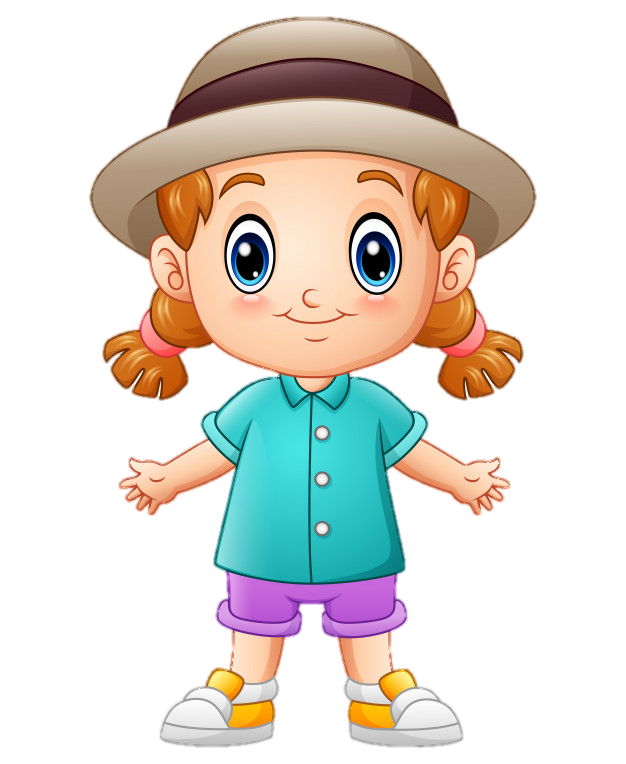 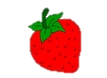 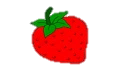 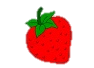 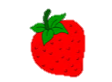 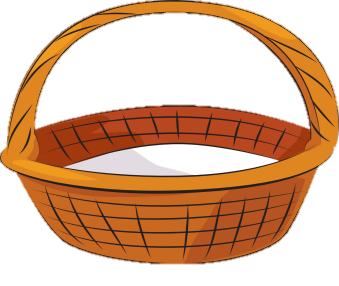 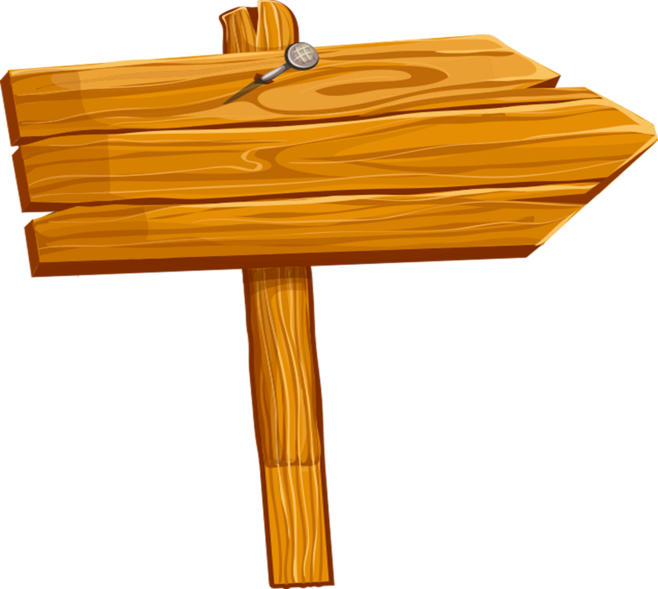 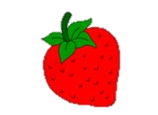 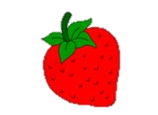 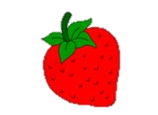 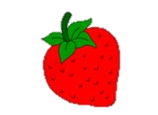 PLAY
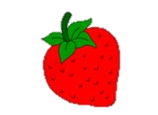 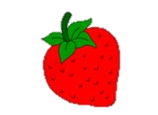 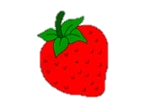 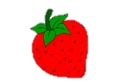 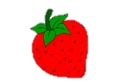 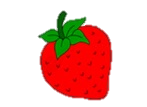 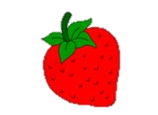 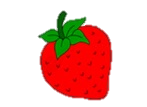 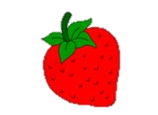 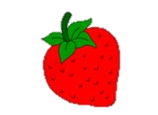 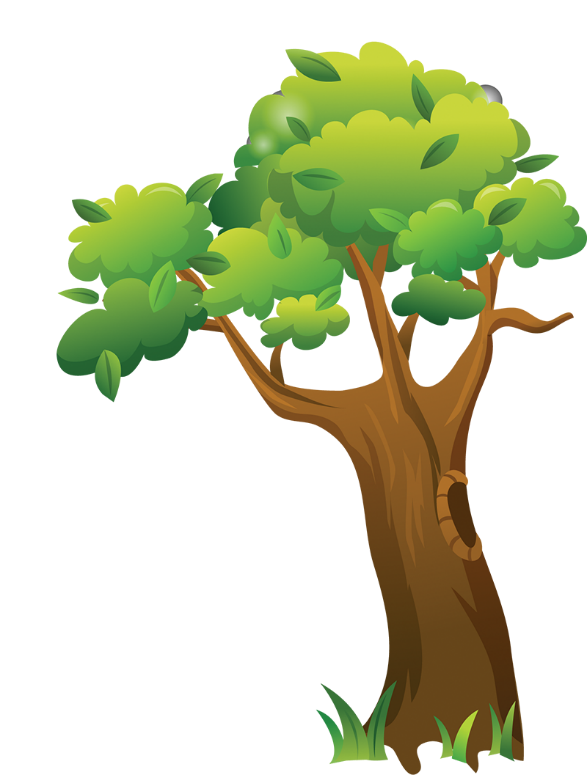 Dâu ngoài vườn đã chín hết rồi, ông định đi thu hoạch dâu. Nhưng chân của ông đau quá, ông không thể đi được. Cháu có thể giúp ông ra vườn hái dâu được không?
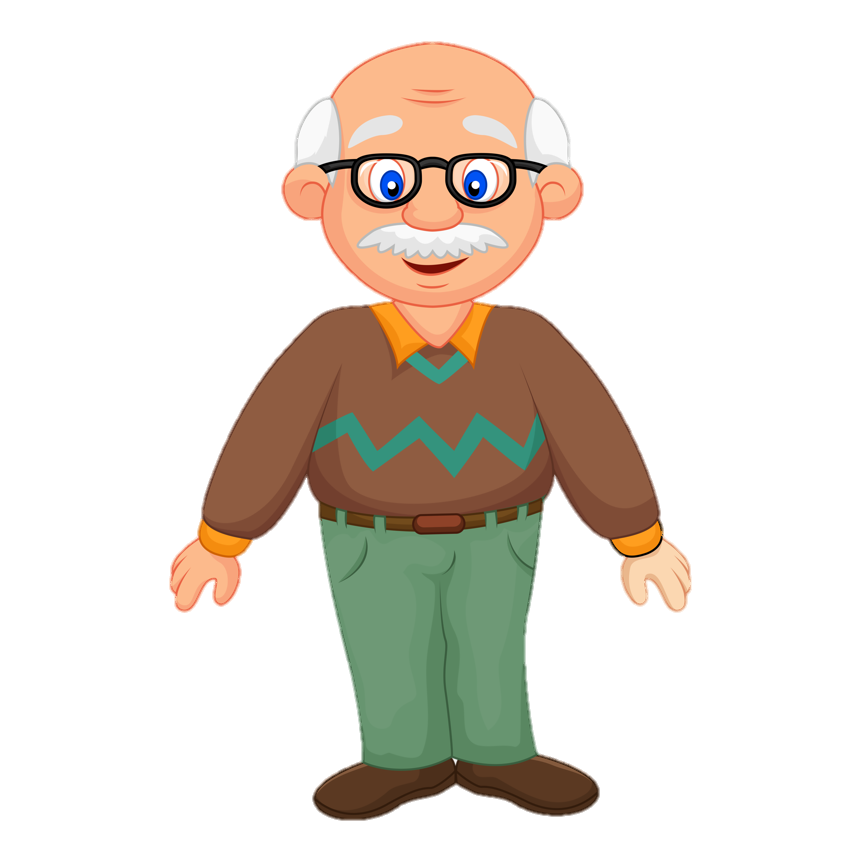 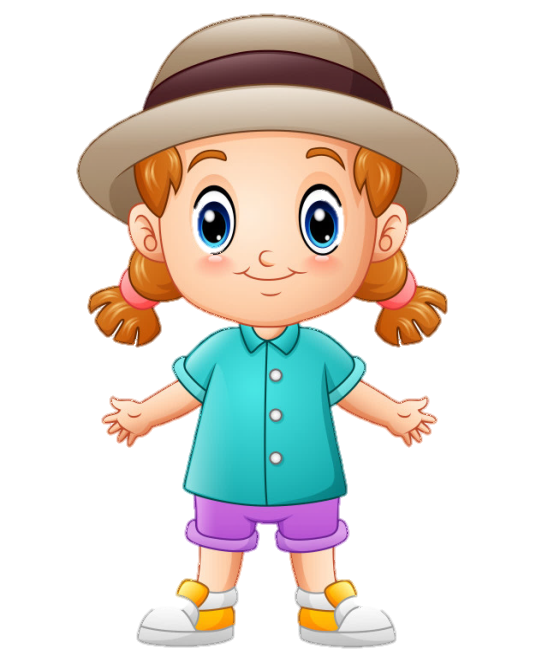 Dạ được ông ạ, cháu sẽ đi ngay!
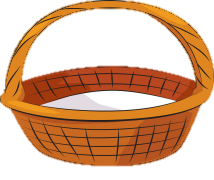 Mỗi quả dâu chứa một câu hỏi, muốn hái được dâu, mình phải  trả lời câu hỏi . Các bạn giúp mình nhé!
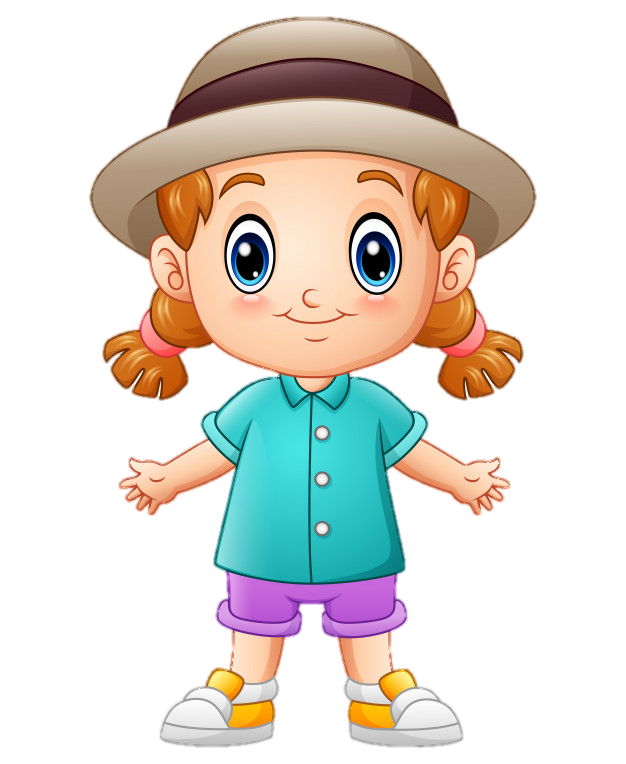 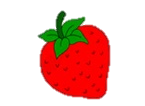 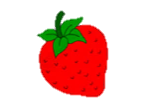 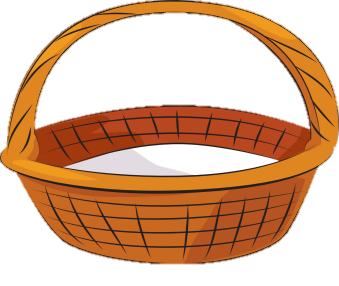 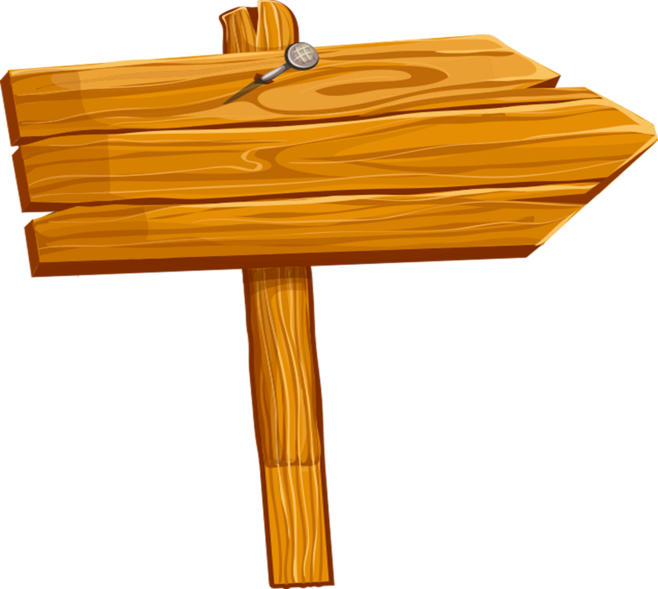 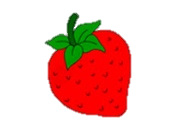 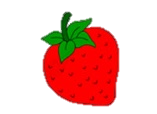 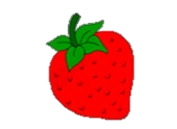 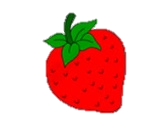 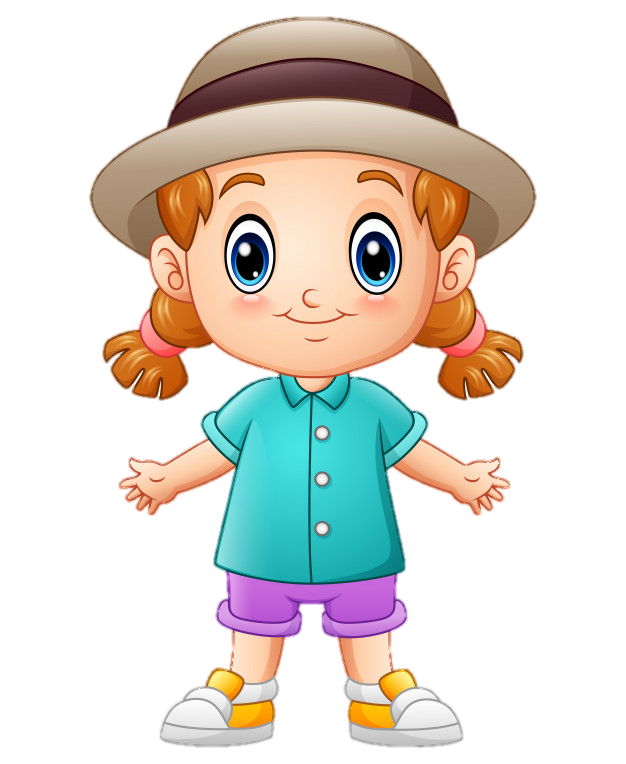 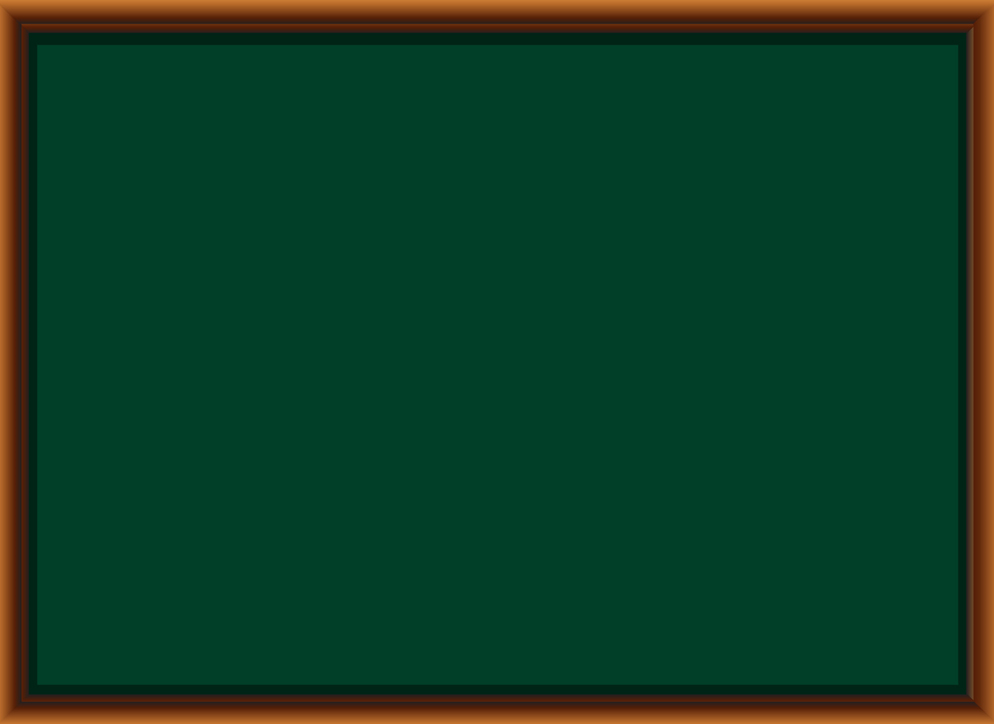 Tổng của 30 và số tròn chục nhỏ nhất có hai chữ số là ….
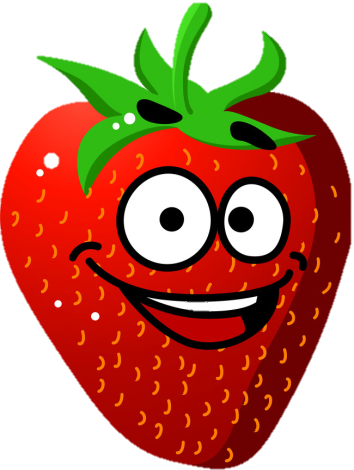 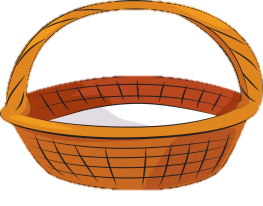 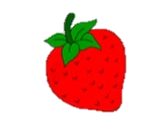 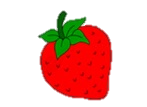 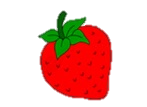 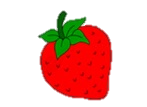 40
Trở về
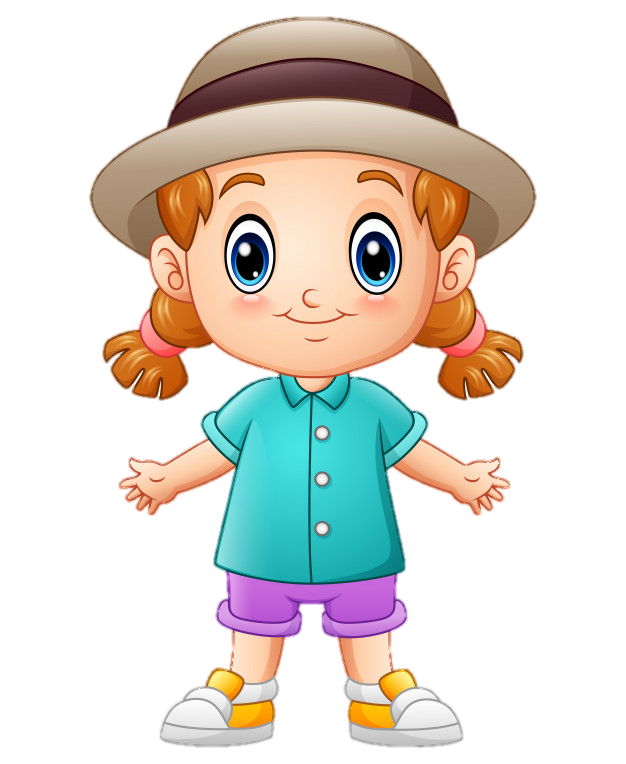 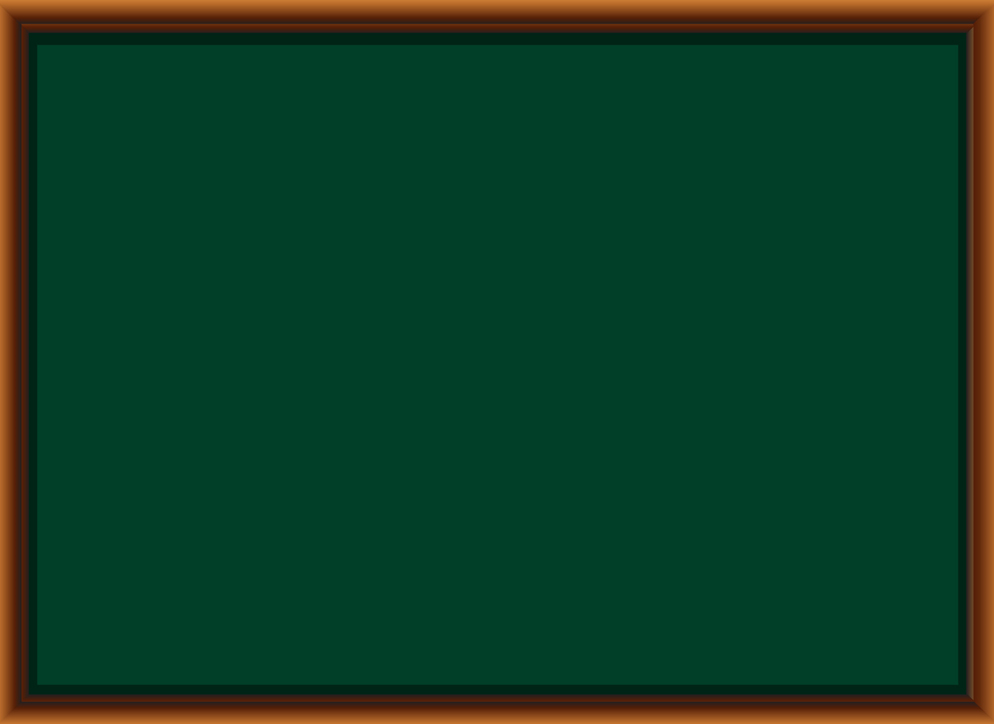 Lan có 10 bông hoa. Lan hơn Mai 4 bông hoa. Hỏi Mai có bao nhiêu bông hoa?
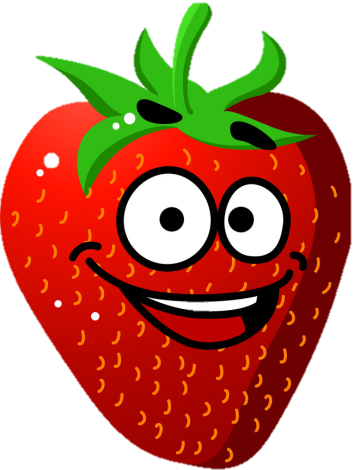 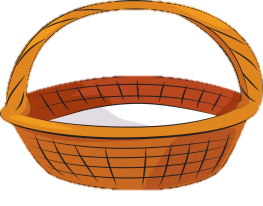 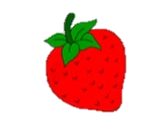 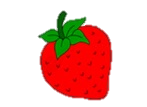 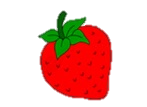 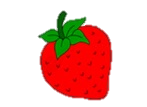 6 bông hoa
Trở về
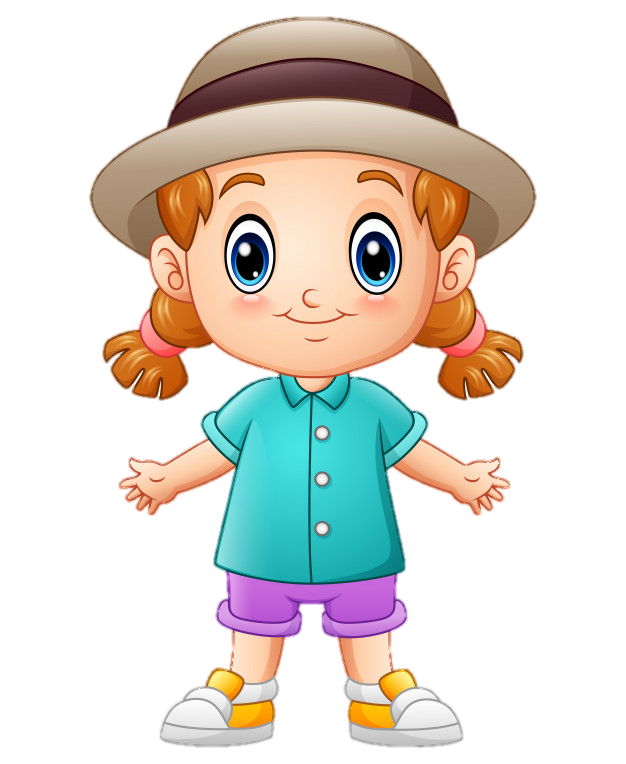 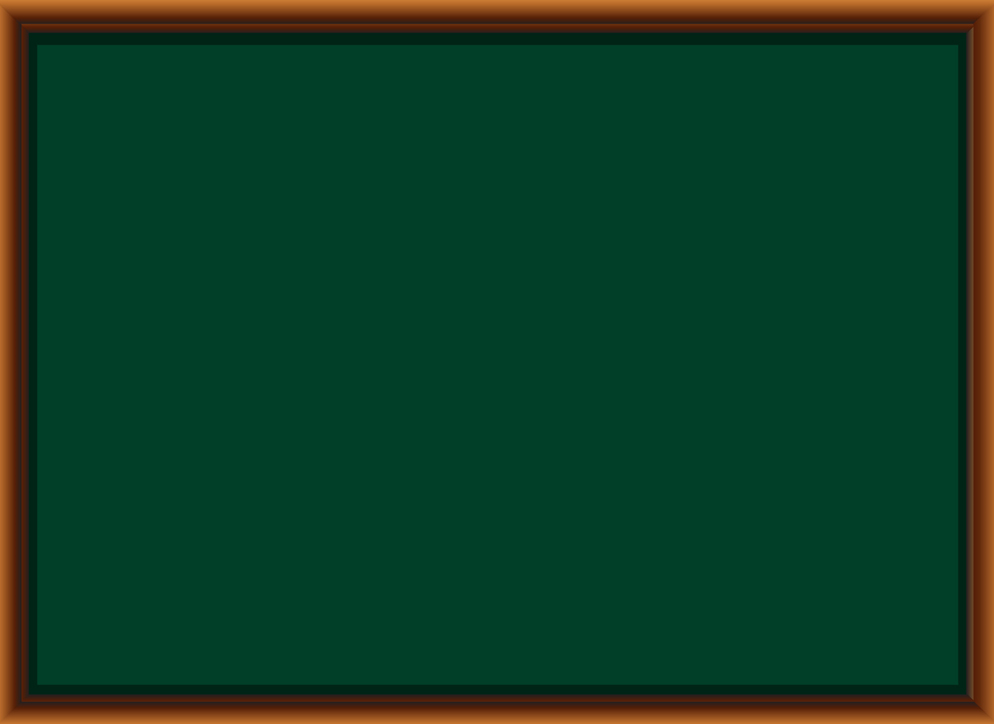 Hiệu của 35 và 30 là ?
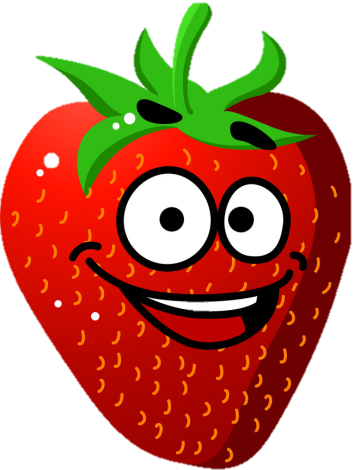 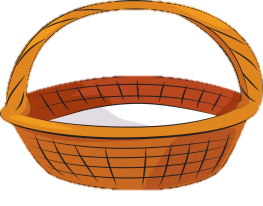 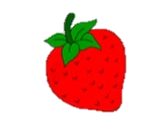 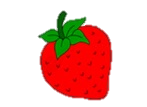 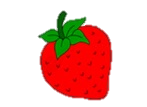 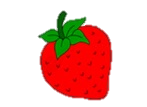 5
Trở về
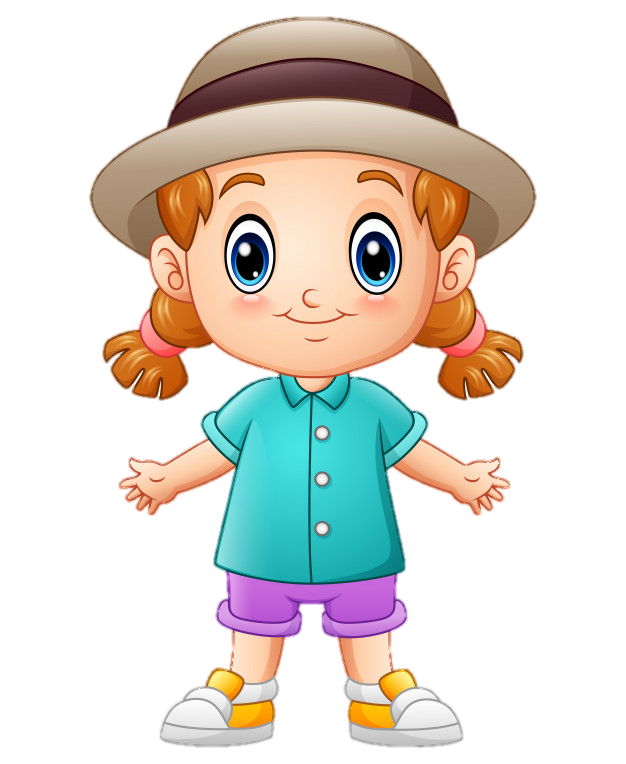 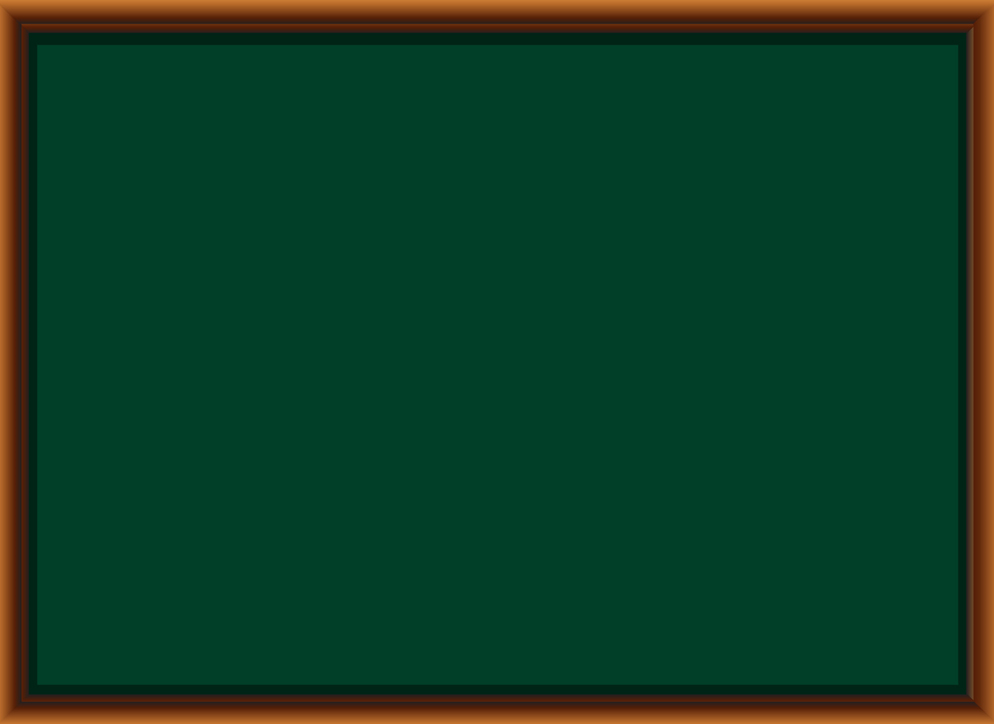 Viết số  65 dưới dạng tổng của các chục và đơn vị?
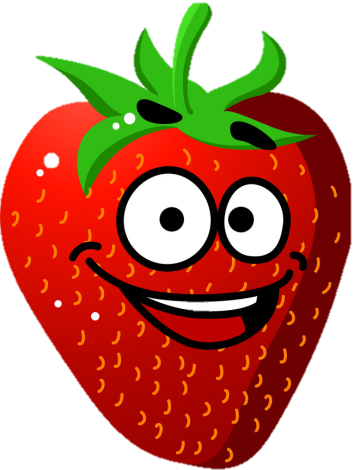 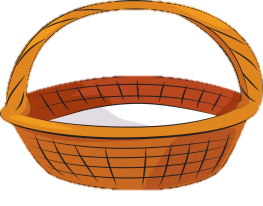 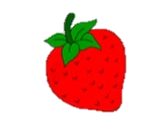 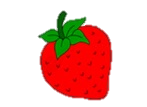 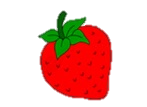 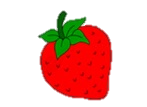 65 = 60 + 5
Trở về
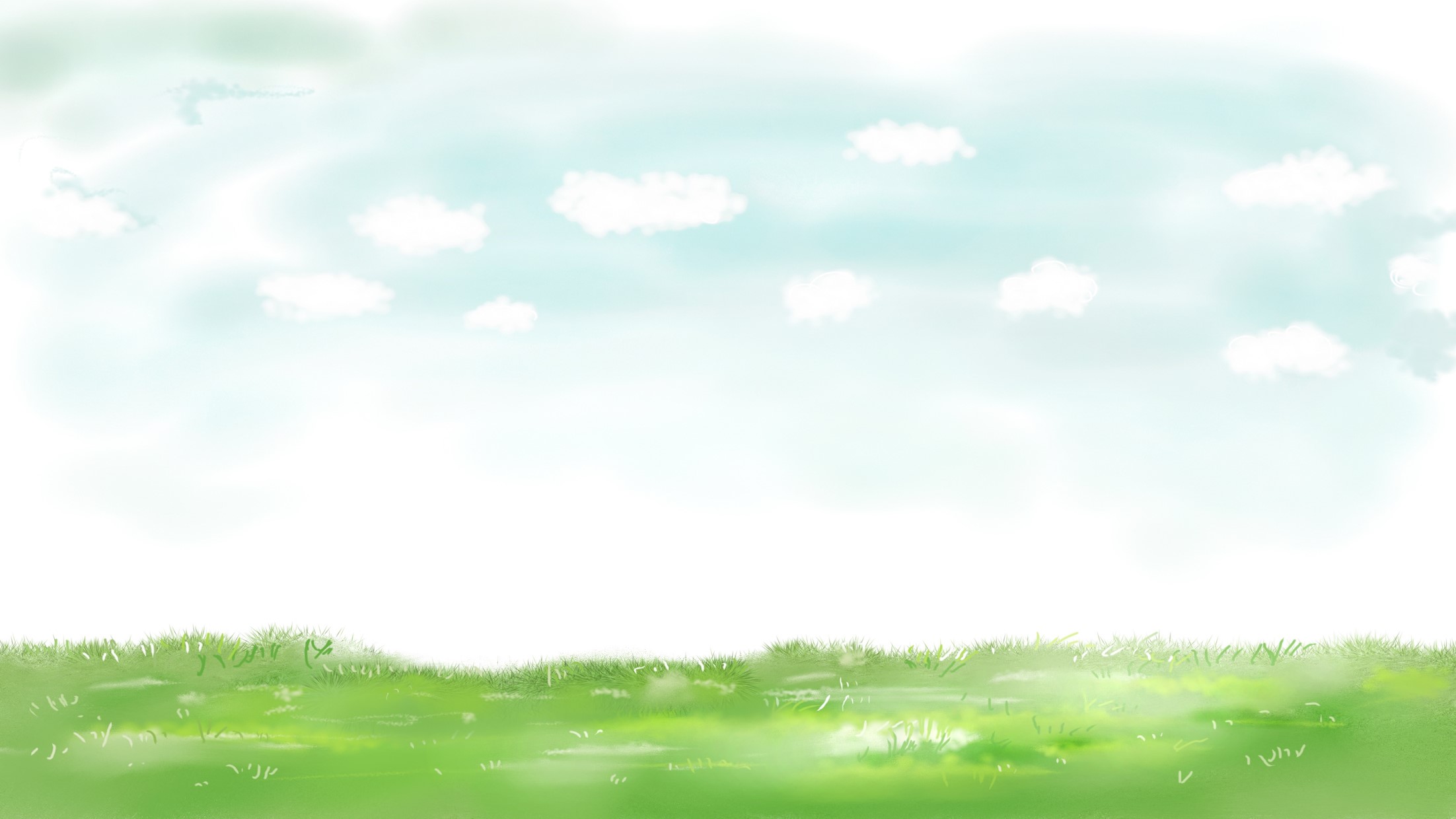 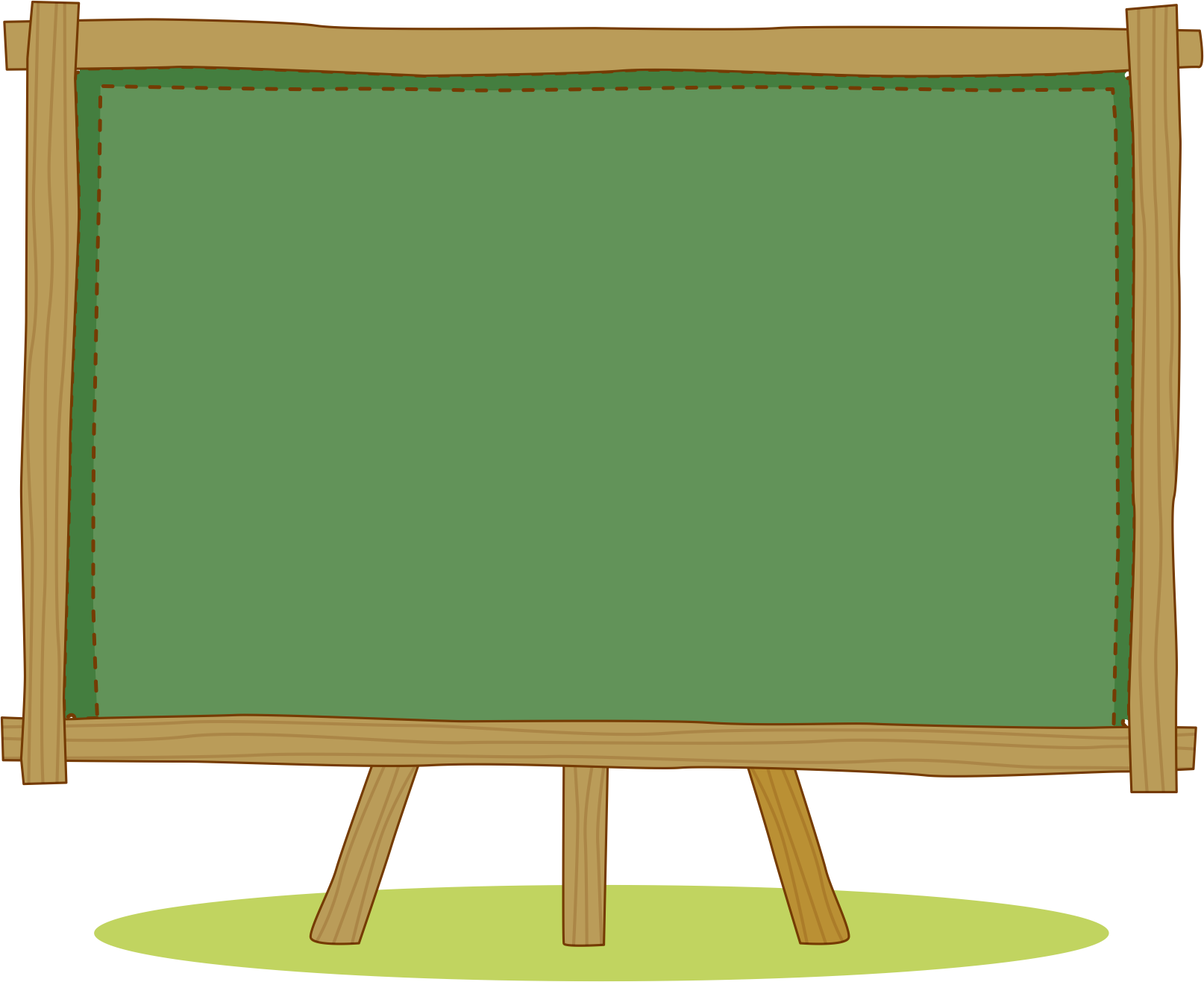 ÔN TẬP PHÉP CỘNG, PHÉP TRỪ (KHÔNG NHỚ) TRONG PHẠM VI 100
Yêu cầu cần đạt
HS thực hiện được phép cộng, phép trừ (không nhớ) trong phạm vi 100.
HS thực hiện được phép cộng, phép trừ (không nhớ) trong phạm vi 100.
Giải và trình bày được bài giải của bài toán có lời văn liên quan đến  phép cộng, phép trừ đã học trong phạm vi 100.
1. Tính nhẩm (theo mẫu)
50 + 50 = ?
5 chục + 5 chục = 10 chục
50 + 50 = 100
70 + 30 = ?
7 chục + 3 chục = 10 chục
70 + 30 = 100
20 + 80 = ?
2 chục + 8 chục = 10 chục
20 + 80 = 100
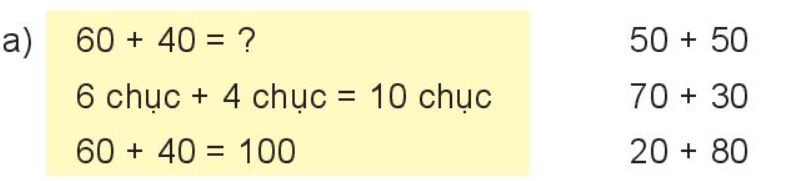 100 - 20 = ?
10 chục - 2 chục = 8 chục
100 - 20 = 80
100 - 50 = ?
10 chục - 5 chục = 5 chục
100 - 50 = 50
100 - 90 = ?
10 chục - 9 chục = 1 chục
100 - 90 = 10
11
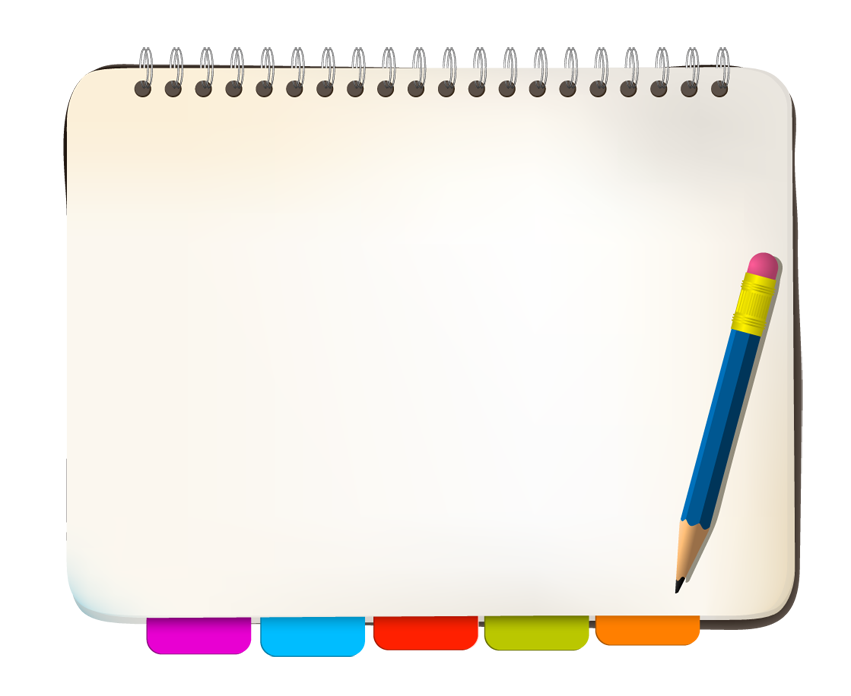 Bài 2: Đặt tính rồi tính:
35 + 4      52 + 37              68 – 6          79 - 55
Bài 3: Hai phép tính nào dưới đây có cùng kết quả?
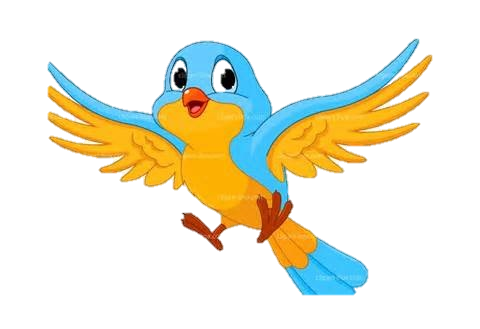 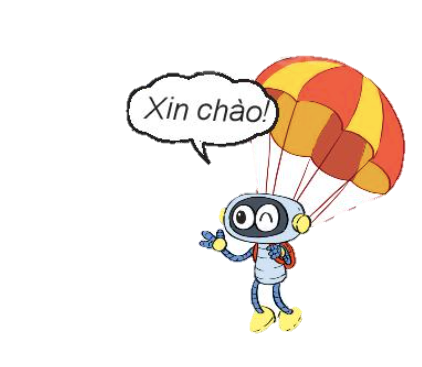 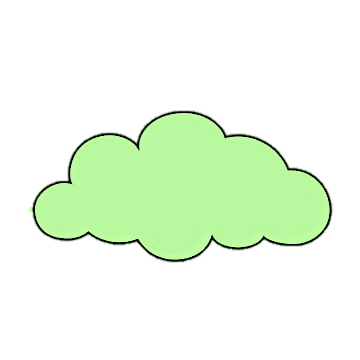 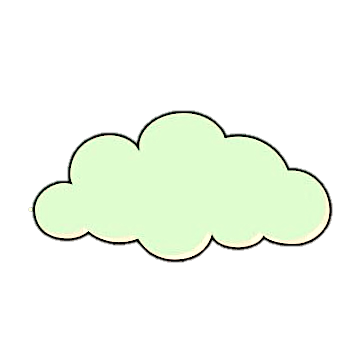 34 + 1
30 + 5
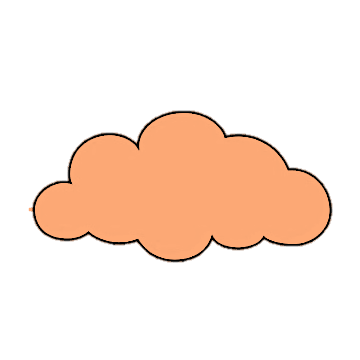 60 - 30
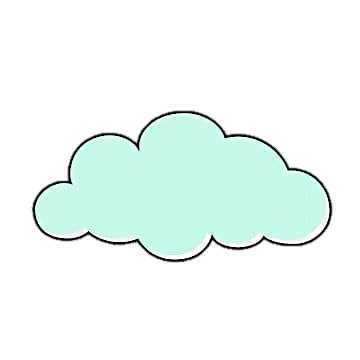 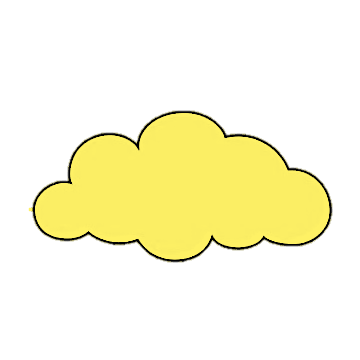 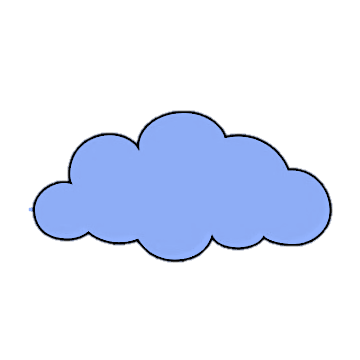 40 + 20
20 + 40
80 - 50
Bài 3: Hai phép tính nào dưới đây có cùng kết quả?
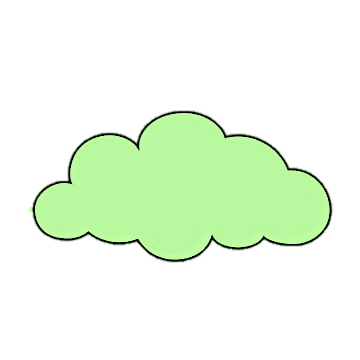 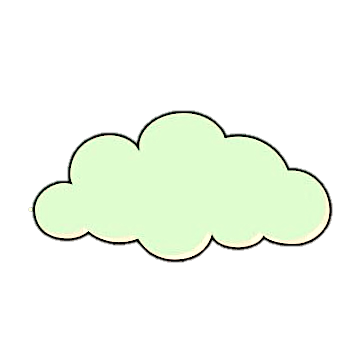 34 + 1
30 + 5
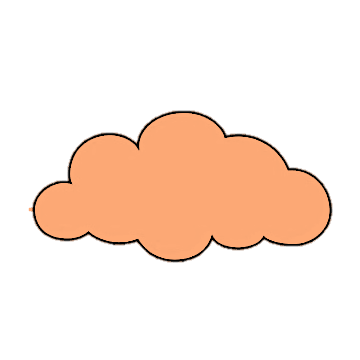 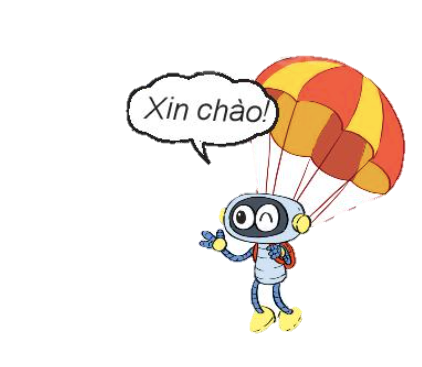 60 - 30
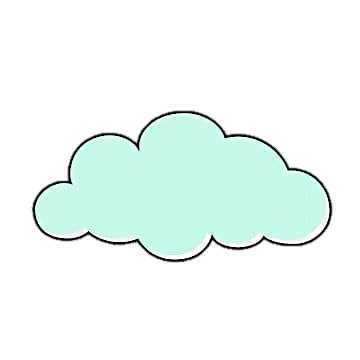 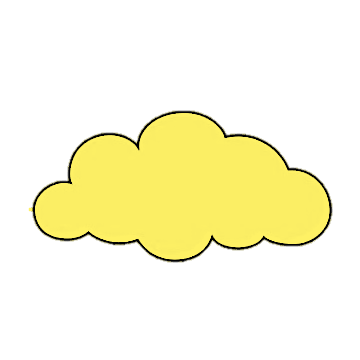 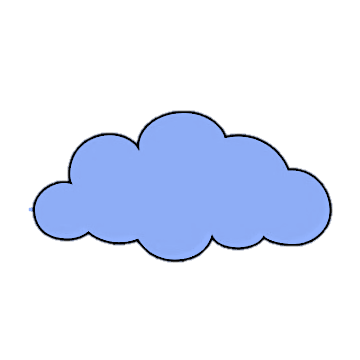 40 + 20
20 + 40
80 - 50
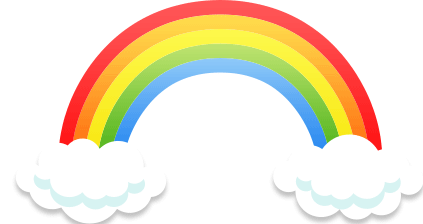 Bài 4: Số
?
?
80
+ 30
- 40
+ 15
55
?
50
40
Bài 5. Trên thuyền có 12 hành khách, đến bến có 3 hành khách lên thuyền. Hỏi lúc đó trên thuyền có bao nhiêu hành khách?
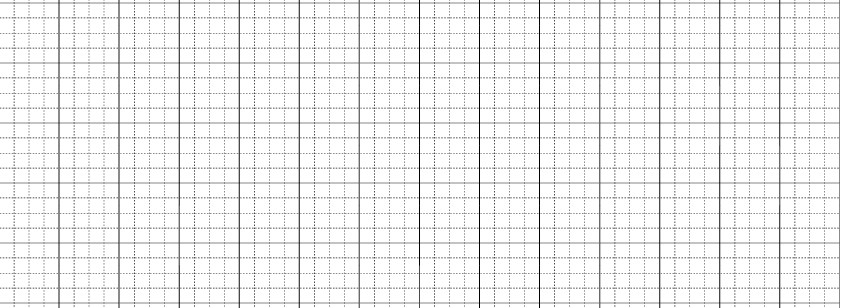 Bài 5
Bài giải
Lúc đó trên thuyền có tất cả số hành khách là:
12 + 3 = 15 (hành khách)
Đáp số: 15 hành khách
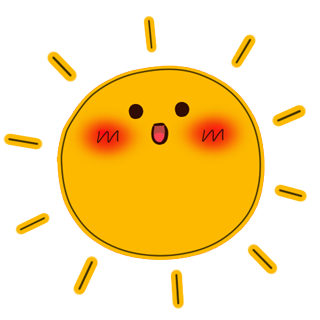 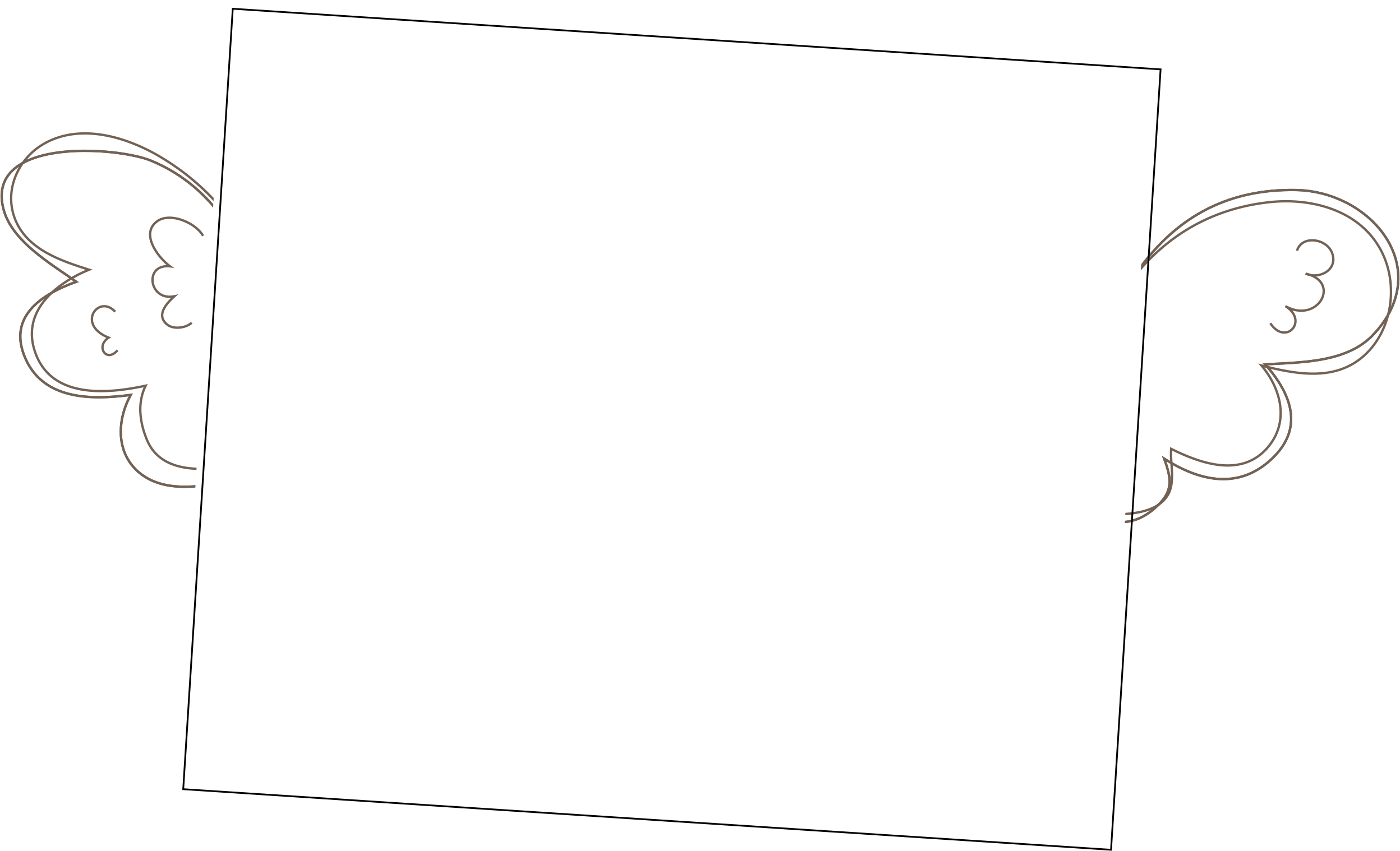 Hẹn gặp lại các con ở những tiết học sau.
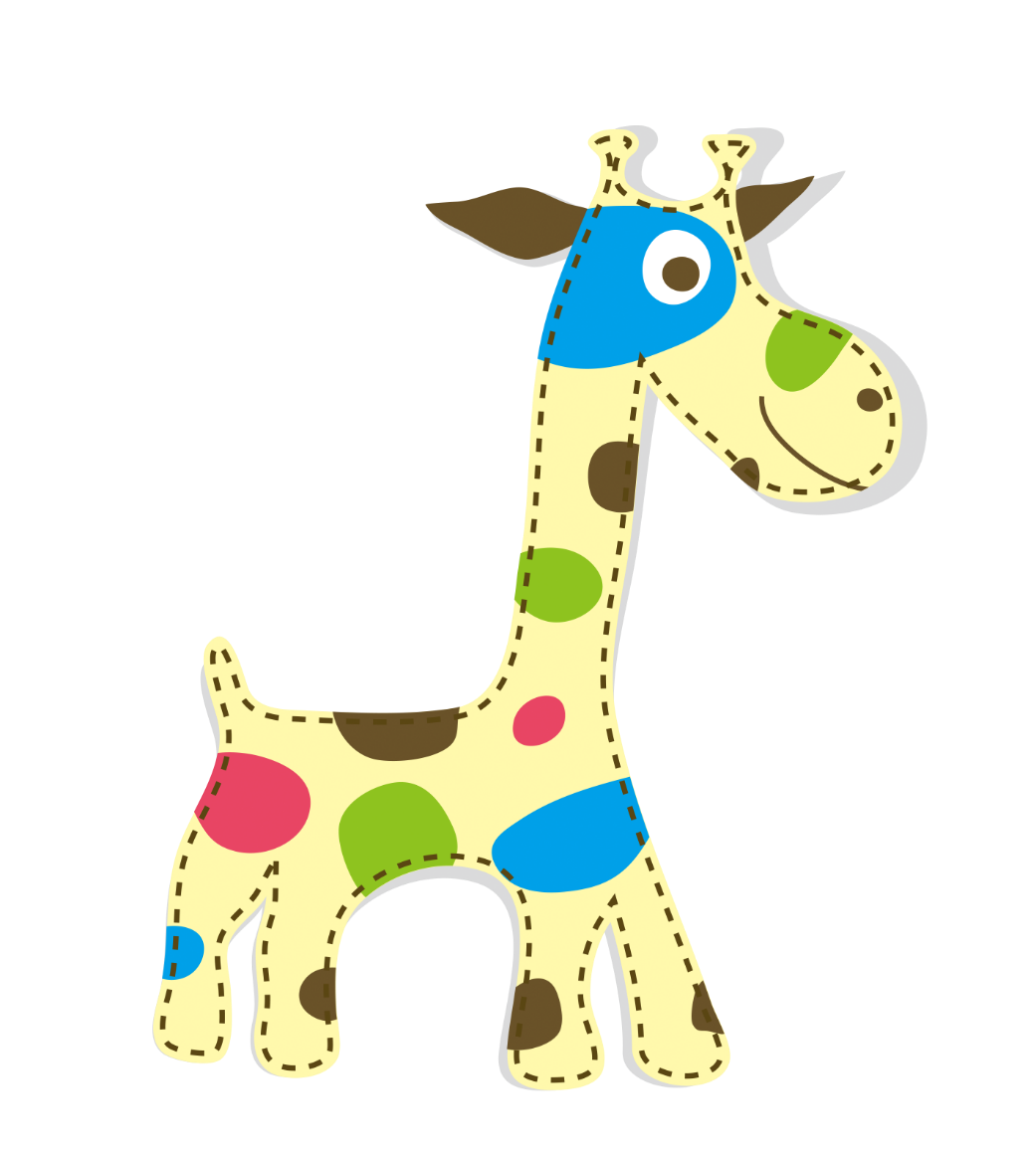